Communities with Publicly Owned Networks
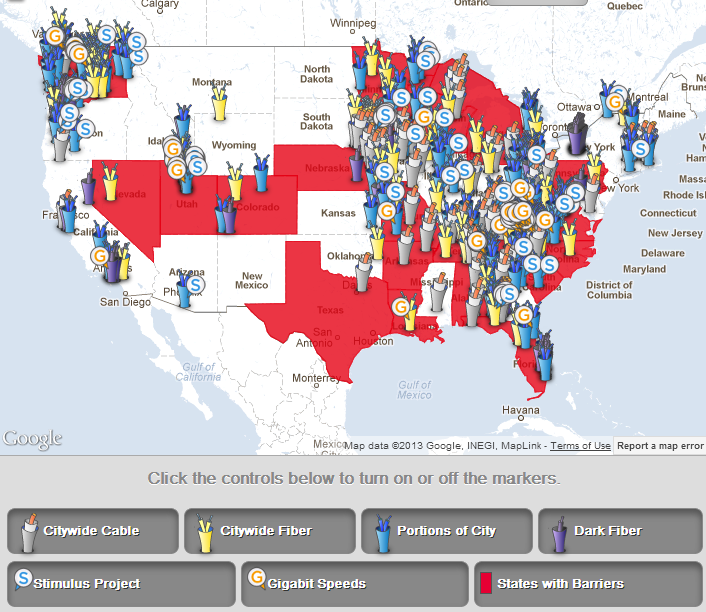 MuniNetworks.org/communitymap